Currículo do Curso de Formação“Autism Spectrum Disorder (ASD) Officer”

https://www.autrain.eu/pt/curriculo/
June 3, 2021
O apoio da Comissão Europeia à produção desta publicação não constitui um aval aos seus conteúdos, que refletem apenas os pontos de vista dos seus autores, e a Comissão não pode ser responsabilizada pelo uso que possa ser feito da informação nela contida.
1
Módulo 6: Pôr em prática
June 3, 2021
O apoio da Comissão Europeia à produção desta publicação não constitui um aval aos seus conteúdos, que refletem apenas os pontos de vista dos seus autores, e a Comissão não pode ser responsabilizada pelo uso que possa ser feito da informação nela contida.
2
INÍCIO
Objetivo
Conteúdos
Resultados de Aprendizagem
Organização
Atividade: Contextos profissionais reais para reflexão e análise
Atividade: Brainstorming 6.1- SOE
June 3, 2021
O apoio da Comissão Europeia à produção desta publicação não constitui um aval aos seus conteúdos, que refletem apenas os pontos de vista dos seus autores, e a Comissão não pode ser responsabilizada pelo uso que possa ser feito da informação nela contida.
3
Objetivo
Módulo 6: Pôr em prática
Melhorar a prática dos participantes e refletir acerca de estratégias que podem ser úteis quando se interage com indivíduos com Perturbações do Espectro do Autismo (PEA)
June 3, 2021
O apoio da Comissão Europeia à produção desta publicação não constitui um aval aos seus conteúdos, que refletem apenas os pontos de vista dos seus autores, e a Comissão não pode ser responsabilizada pelo uso que possa ser feito da informação nela contida.
4
Conteúdos
Módulo 6: Pôr em prática
Tarefas da vida real para reflexão e análise
Estudos de Caso para reflexão e análise
June 3, 2021
O apoio da Comissão Europeia à produção desta publicação não constitui um aval aos seus conteúdos, que refletem apenas os pontos de vista dos seus autores, e a Comissão não pode ser responsabilizada pelo uso que possa ser feito da informação nela contida.
5
Resultados de Aprendizagem
Módulo 6: Pôr em prática

Identificar os desafios e as oportunidades no local de trabalho quando se interage com pessoas com PEA; 
Usar o conhecimento adquirido ao longo do curso para responder aos desafios e às oportunidades identificadas no local de trabalho quando se interage com pessoas com PEA;
Saber como atuar em favor das pessoas com PEA, usando uma filosofia caracterizada pelo humanismo, pela assunção de responsabilidades e pela resolução de problemas, experiencialmente e criticamente.
June 3, 2021
O apoio da Comissão Europeia à produção desta publicação não constitui um aval aos seus conteúdos, que refletem apenas os pontos de vista dos seus autores, e a Comissão não pode ser responsabilizada pelo uso que possa ser feito da informação nela contida.
6
Organização
Módulo 6: Pôr em prática
Tempo previsto para a realização do módulo: 3 horas
Intervalo: 30 minutos ou duas pausas de 10-15 minutos cada
June 3, 2021
O apoio da Comissão Europeia à produção desta publicação não constitui um aval aos seus conteúdos, que refletem apenas os pontos de vista dos seus autores, e a Comissão não pode ser responsabilizada pelo uso que possa ser feito da informação nela contida.
7
Organização
June 3, 2021
O apoio da Comissão Europeia à produção desta publicação não constitui um aval aos seus conteúdos, que refletem apenas os pontos de vista dos seus autores, e a Comissão não pode ser responsabilizada pelo uso que possa ser feito da informação nela contida.
8
Atividade: Contextos profissionais reais para 
                   reflexão e análise
“Uma perspetiva ecológica de curso de vida salienta a necessidade de se melhorar os sistemas de serviços e de cuidados enquanto componente essencial dos esforços para se conseguir melhores resultados sociais e na saúde” para as pessoas com PEA (Shattuck et al., 2020, p. 13).
Com base em situações reais do seu contexto de trabalho
desenvolva estudos de caso e apresenta-os como se fosse uma situação real
para melhorar competências de interação com pessoas com PEA 
e para refletir criticamente e construtivamente
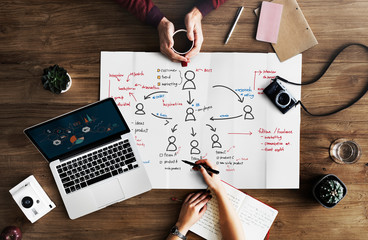 (Adobe Stock free images)
June 3, 2021
O apoio da Comissão Europeia à produção desta publicação não constitui um aval aos seus conteúdos, que refletem apenas os pontos de vista dos seus autores, e a Comissão não pode ser responsabilizada pelo uso que possa ser feito da informação nela contida.
9
Atividade: Brainstorming 6.1 - SOE
“SOE… ”
June 3, 2021
O apoio da Comissão Europeia à produção desta publicação não constitui um aval aos seus conteúdos, que refletem apenas os pontos de vista dos seus autores, e a Comissão não pode ser responsabilizada pelo uso que possa ser feito da informação nela contida.
10
Atividade: Brainstorming 6.1 - SOE
SOE*
S = Selecionar ideias
O = Organizar as notas
E = Escrever e pensar sobre mais detalhes

* Harris et al (2008)
June 3, 2021
O apoio da Comissão Europeia à produção desta publicação não constitui um aval aos seus conteúdos, que refletem apenas os pontos de vista dos seus autores, e a Comissão não pode ser responsabilizada pelo uso que possa ser feito da informação nela contida.
11
DESENVOLVIMENTO
Atividade: Contextos profissionais reais para reflexão e análise (Cont.)-Criar estudos de caso
Atividade: Brainstorming 6.1- Q=2 O=2 C=1 + CT=1 CS=1
June 3, 2021
O apoio da Comissão Europeia à produção desta publicação não constitui um aval aos seus conteúdos, que refletem apenas os pontos de vista dos seus autores, e a Comissão não pode ser responsabilizada pelo uso que possa ser feito da informação nela contida.
12
Atividade: Brainstorming 6.1- Q= 2 O=2 C=1
Q= 2 O=2 C=1*

Quem – Quem são as personagens?
Onde – Onde tem lugar a situação? 
Qual – Qual é a situação?
Como – Como é que começa a situação?
O que – O que acontece depois?

* Adaptado de Harris et al. (2008)
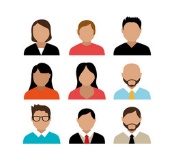 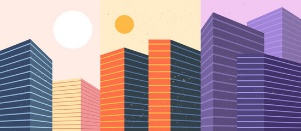 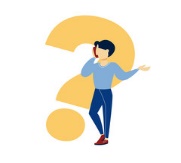 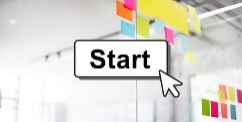 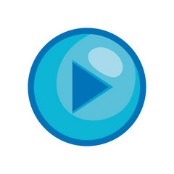 (Adobe Stock free images)
June 3, 2021
O apoio da Comissão Europeia à produção desta publicação não constitui um aval aos seus conteúdos, que refletem apenas os pontos de vista dos seus autores, e a Comissão não pode ser responsabilizada pelo uso que possa ser feito da informação nela contida.
13
Atividade: Brainstorming 6.1- CT=1 CS=1
CT=1 CS=1*

CT – Como termina a situação? 
CS – Como se sentem as personagens? 


* Adaptado de Harris et al. (2008)
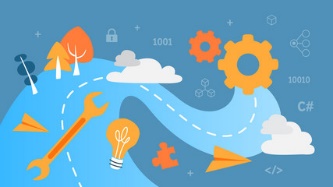 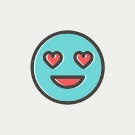 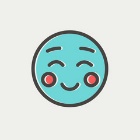 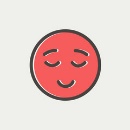 (Adobe Stock free images)
June 3, 2021
O apoio da Comissão Europeia à produção desta publicação não constitui um aval aos seus conteúdos, que refletem apenas os pontos de vista dos seus autores, e a Comissão não pode ser responsabilizada pelo uso que possa ser feito da informação nela contida.
14
10:15 – 10:45 
Intervalo
15
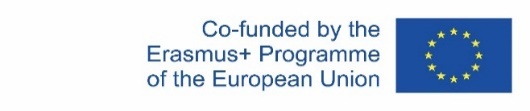 The European Commission support for the production of this publication does not constitute an endorsement of the contents which reflects the views only of the authors, and the Commission cannot be held responsible for any use which may be made of the information contained therein.
DESENVOLVIMENTO
Estudos de Caso para reflexão e análise
Atividade: Encenação dos casos
June 3, 2021
O apoio da Comissão Europeia à produção desta publicação não constitui um aval aos seus conteúdos, que refletem apenas os pontos de vista dos seus autores, e a Comissão não pode ser responsabilizada pelo uso que possa ser feito da informação nela contida.
16
Atividade: Encenação dos casos
Vamos à apresentação!
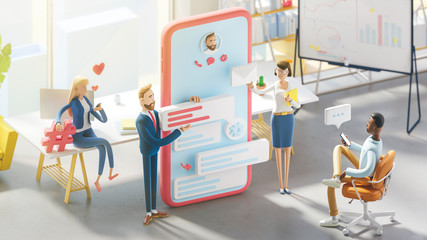 …. e praticar os nossos conhecimentos acerca da PEA numa simulação de uma situação da vida real …
(Adobe Stock free images)
June 3, 2021
O apoio da Comissão Europeia à produção desta publicação não constitui um aval aos seus conteúdos, que refletem apenas os pontos de vista dos seus autores, e a Comissão não pode ser responsabilizada pelo uso que possa ser feito da informação nela contida.
17
FINAL
Conclusão
Atividade: Reflexão 6.1
Referências & Recursos
Perguntas? Até breve! & Obrigado 
June 3, 2021
O apoio da Comissão Europeia à produção desta publicação não constitui um aval aos seus conteúdos, que refletem apenas os pontos de vista dos seus autores, e a Comissão não pode ser responsabilizada pelo uso que possa ser feito da informação nela contida.
18
Conclusão
Resuma e realce o que foi feito em cada encenação;
Clarifique possíveis mal-entendidos/elogie o trabalho desenvolvido;
Explore outras possibilidades – existem outras? (generalização a outros cenários, abordagens diferentes, etc.);
Dê o ponto de vista de um perito em PEA;
Resuma as competências que foram desenvolvidas como resultado desta tarefa;
Estabeleça uma ligação a aprendizagens anteriores e futuras
June 3, 2021
O apoio da Comissão Europeia à produção desta publicação não constitui um aval aos seus conteúdos, que refletem apenas os pontos de vista dos seus autores, e a Comissão não pode ser responsabilizada pelo uso que possa ser feito da informação nela contida.
19
Atividade: Reflexão 6.1
Possíveis perguntas para reflexão:
a. Que tipo de entendimento relacionado com a PEA emergiu das encenações do grupo?
b. Gostei desta atividade? Porquê? Porque não? O que me surpreendeu? O que me deixou aborrecido?
c. Que dificuldades encontrei para encenar o meu papel?
d. Como adapto estas situações ao meu trabalho?
e. Existe alguma coisa que eu faria de forma diferente se voltasse a participar na encenação? Porquê? 
f. O que seria diferente se eu tivesse realizado esta atividade com os conhecimentos que detinha antes de começar os módulos? (os meus progressos desde o início do curso)
g. Como prosseguirei a minha aprendizagem acerca da PEA no futuro?
June 3, 2021
O apoio da Comissão Europeia à produção desta publicação não constitui um aval aos seus conteúdos, que refletem apenas os pontos de vista dos seus autores, e a Comissão não pode ser responsabilizada pelo uso que possa ser feito da informação nela contida.
20
Referências
Harris, K., Graham, S., Mason, L., & Friedland, B. (2008). Powerful writing strategies for all students. Paul Brooks.
Mason, D., Ingham, B.,  Urbanowicz, A., Michael, C., Birtles, H., Woodbury‑Smith, M., Brown, T., James, I., Scarlett, C., Nicolaidis, C., & Parr, J.R. (2019). A systematic review of what barriers and facilitators prevent and enable physical healthcare services access for autistic adults. Journal of Autism and Developmental Disorders, 49, 3387–3400
Shattuck, P.,  Garfield, T., Roux, A.M., Rast, J.E, Anderson, K., Hassrick, E.M., & Kuo, A.  (2020). Services for adults with autism spectrum disorder: A systems perspective. Current Psychiatry Reports, 22, 13.
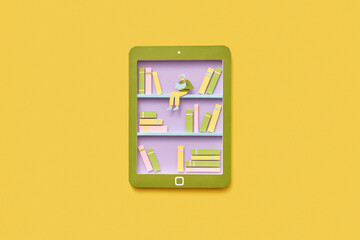 (Adobe Stock free images)
June 3, 2021
O apoio da Comissão Europeia à produção desta publicação não constitui um aval aos seus conteúdos, que refletem apenas os pontos de vista dos seus autores, e a Comissão não pode ser responsabilizada pelo uso que possa ser feito da informação nela contida.
21
Recursos úteis
Black M.H., Mahdi S., Milbourn, B., Scott, M., Gerber, A., Esposito, C., Falkmer M., Lerner, M.D., Halladay, A., Ström, E., D'Angelo, A., Falkmer, T., Bölte, S., & Girdler, S. (2018). Multi-informant international perspectives on the facilitators and barriers to employment for autistic adults. Autism Research, 13(7), 1195-1214.

Center of Neurodevelopmental Disorders at Karolinska Institutet (KIND), Karolinska Institutet. www.ki.se

Denning, C.B. & Moody, A.K. (2018). Inclusion and autism spectrum disorder: Proactive strategies to support students. Routledge.

Myers, B. A. (2019). Autobiography on the spectrum: Disrupting the autism narrative. Teachers College Press.
June 3, 2021
O apoio da Comissão Europeia à produção desta publicação não constitui um aval aos seus conteúdos, que refletem apenas os pontos de vista dos seus autores, e a Comissão não pode ser responsabilizada pelo uso que possa ser feito da informação nela contida.
22
Recursos úteis
National Autistic Society (2020). Communication. Adult autism strategy. https://www.autism.org.uk/advice-and-guidance/topics/communication 

Wehman, P., Smith, M.D., & Schall, C. (2008). Autism and the transition to adulthood success beyond the classroom. Paul H. Brookes Publishing.

Steinbrenner, J. R., Hume, K., Odom, S. L., Morin, K.L., Nowell, S.W., Tomaszewski, B., Szendrey, S., McIntyre, N.S., Yücesoy-Özkan, S., & Savage, M.N. (2020). Evidence-based practices for children, youth, and young adults with autism. The University of North Carolina at Chapel Hill, Frank Porter Graham Child Development Institute, National Clearinghouse on Autism Evidence and Practice Review Team.
June 3, 2021
O apoio da Comissão Europeia à produção desta publicação não constitui um aval aos seus conteúdos, que refletem apenas os pontos de vista dos seus autores, e a Comissão não pode ser responsabilizada pelo uso que possa ser feito da informação nela contida.
23
Perguntas?
Até breve! &
Obrigado por ter vindo 
June 3, 2021
O apoio da Comissão Europeia à produção desta publicação não constitui um aval aos seus conteúdos, que refletem apenas os pontos de vista dos seus autores, e a Comissão não pode ser responsabilizada pelo uso que possa ser feito da informação nela contida.
24
Currículo do Curso de Formação“Autism Spectrum Disorder (ASD) Officer”

https://www.autrain.eu/pt/curriculo/
June 3, 2021
O apoio da Comissão Europeia à produção desta publicação não constitui um aval aos seus conteúdos, que refletem apenas os pontos de vista dos seus autores, e a Comissão não pode ser responsabilizada pelo uso que possa ser feito da informação nela contida.
25